Case Study
Recruitment & Retention
Addressing Microaggressions in Recruitment and Retention of Diverse Faculty
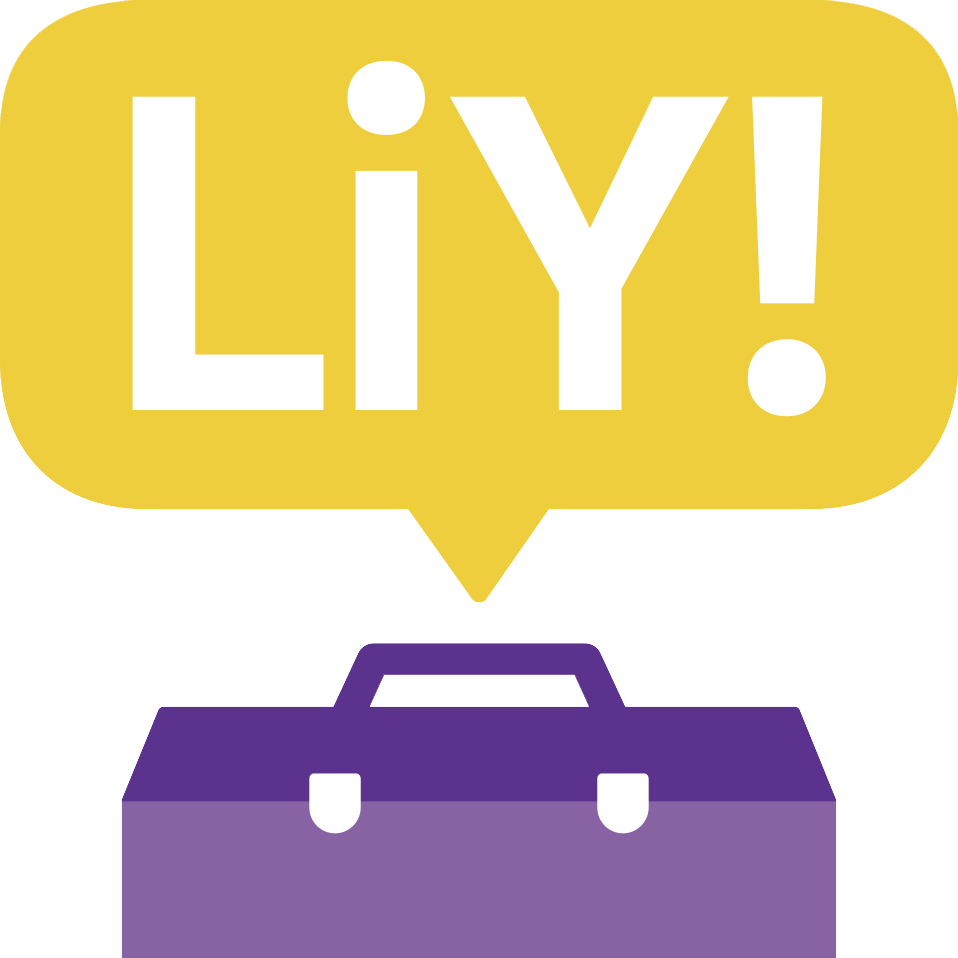 Case Study Overview
We will identify the microaggression in each case and then discuss possible responses to help diffuse the situation and/or become an ally to the target of the microaggression.
2
Case Study: Recruitment & Retention > Addressing Microaggressions
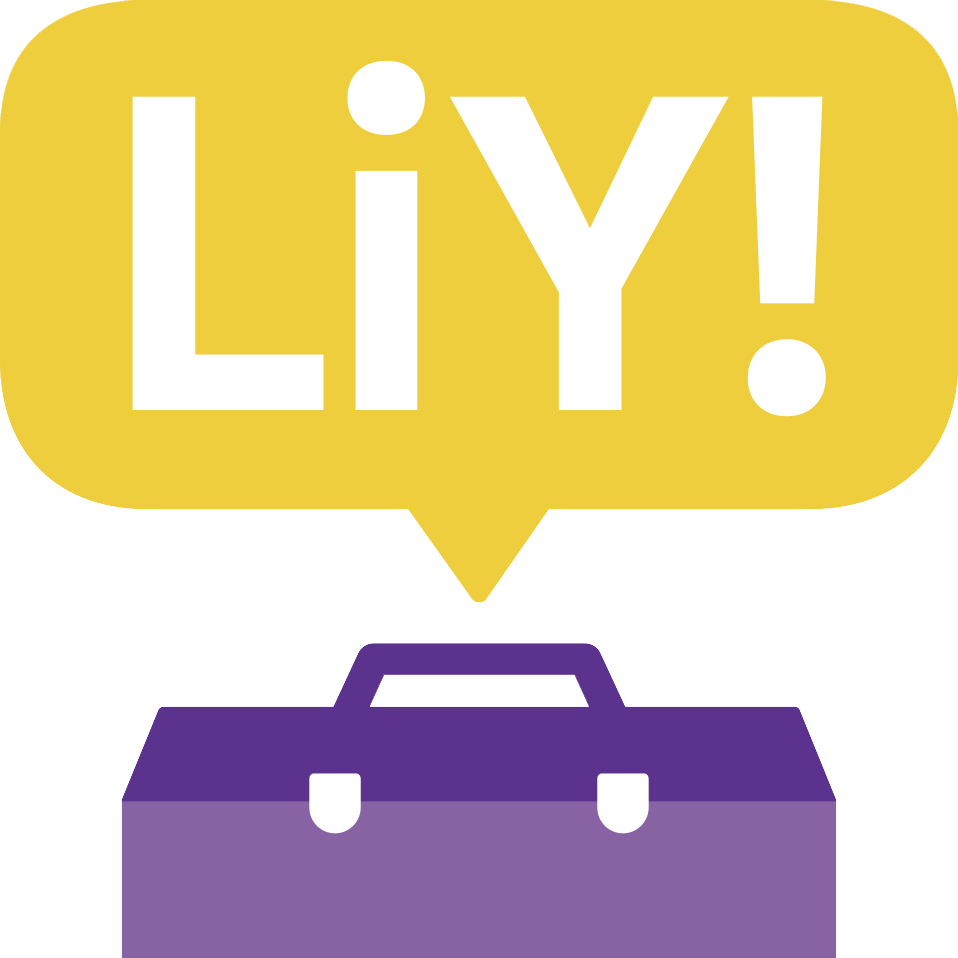 [Speaker Notes: Provide an overview of the case study activity.]
Group Formation
Form groups of 6 - 8 people
Try and sit with people you do not know
3
Case Study: Mentoring > Department Chairs Working with Diverse Faculty
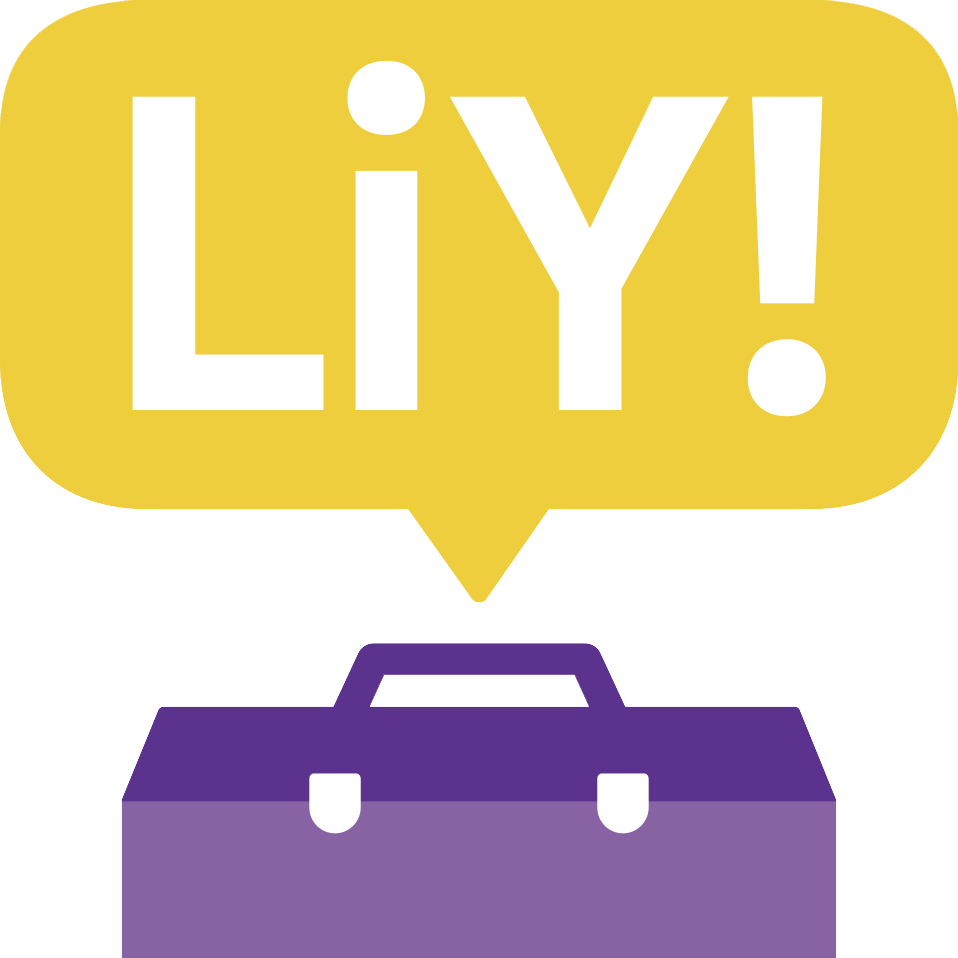 Assign Group Roles
At your table, identify a …
Facilitator to lead the group through the discussion questions
Note taker to record ideas on the easel paper
Timekeeper to keep track of time and give time warnings as needed
4
Case Study: Mentoring > Department Chairs Working with Diverse Faculty
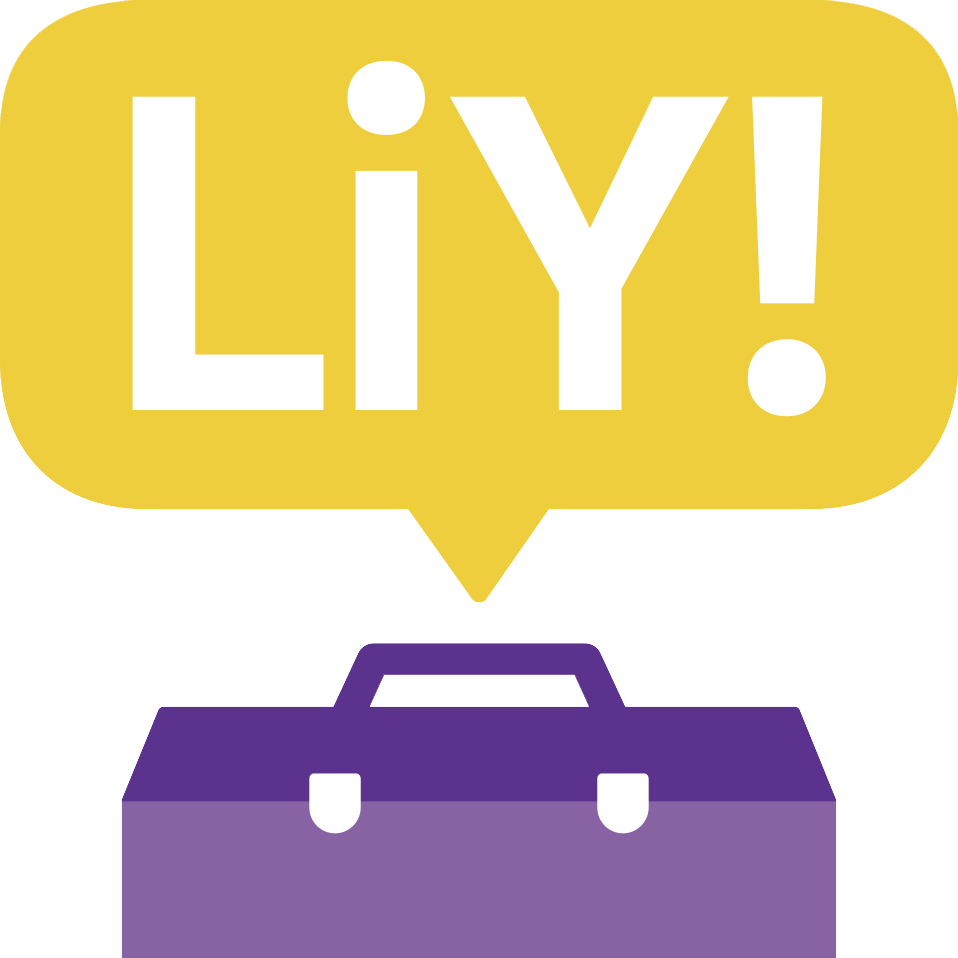 Case Studies (30 minutes)
Skim the scenarios and choose 3 to work through as a group
First, individually read the 3 scenarios and answer the discussion questions
Then, as a group discuss your thoughts and answers
5
Case Study: Mentoring > Department Chairs Working with Diverse Faculty
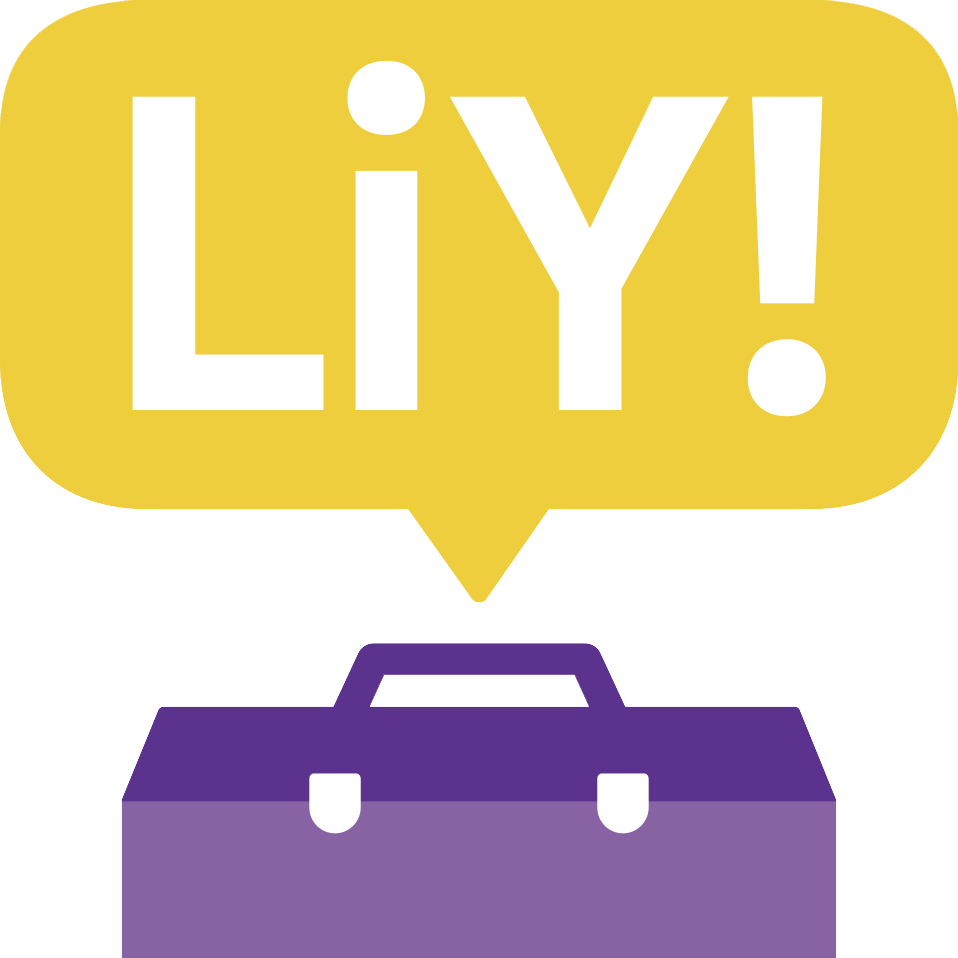 Discussion Questions
Identify the microaggression(s) in the following mini-case studies.
What are the short and long term impacts of the microaggression? Who is impacted?
How would/could/should you respond if you were witnessing this scenario?
What social or professional pressures might keep you from responding?
How might you encourage others to be proactive in responding to microaggressions?
What are possible ally level responses to the scenario? 
What would change if the characters had a different social identity (e.g., race, gender, sexual orientation, disability) than what is explicitly stated or implied in the case?
6
Case Study: Recruitment & Retention > Addressing Microaggressions
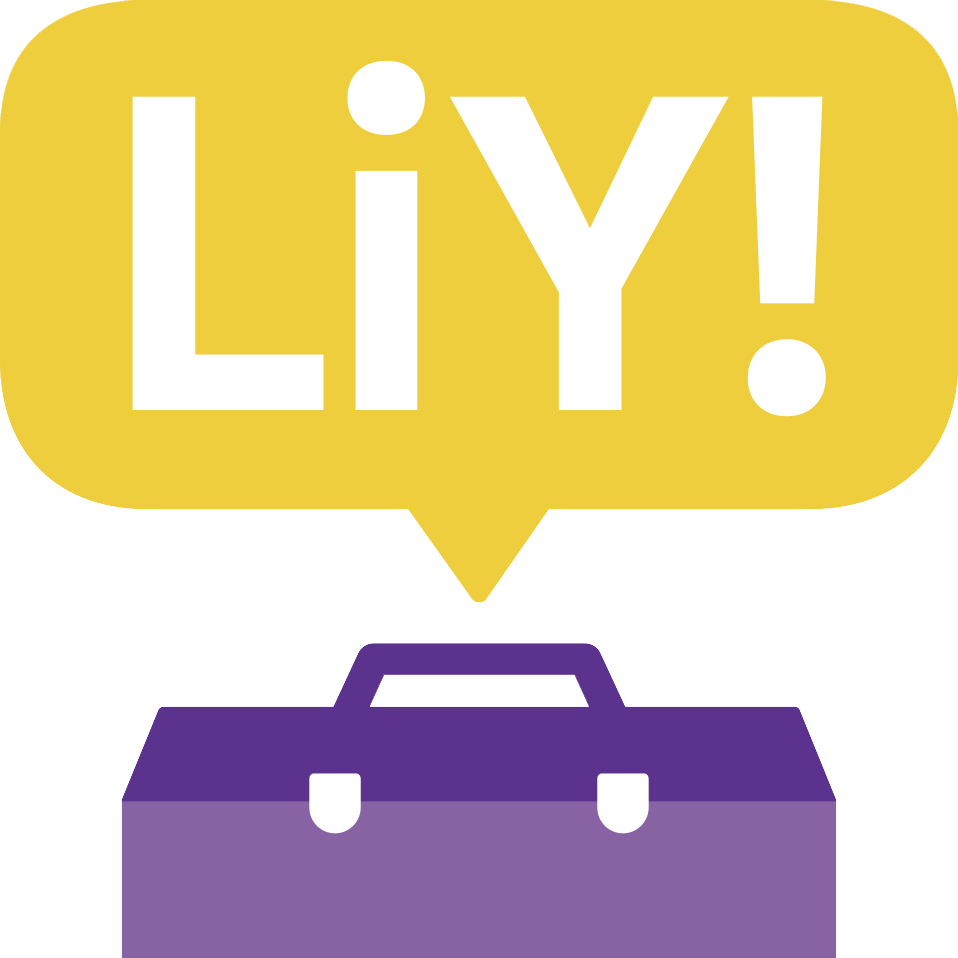 Whole Group Discussion
What microaggressions did you notice?
What strategies did you offer to address the issues?
How could you be an ally in the scenario?
Why might people not want to be an ally?
7
Case Study: Recruitment & Retention > Addressing Microaggressions
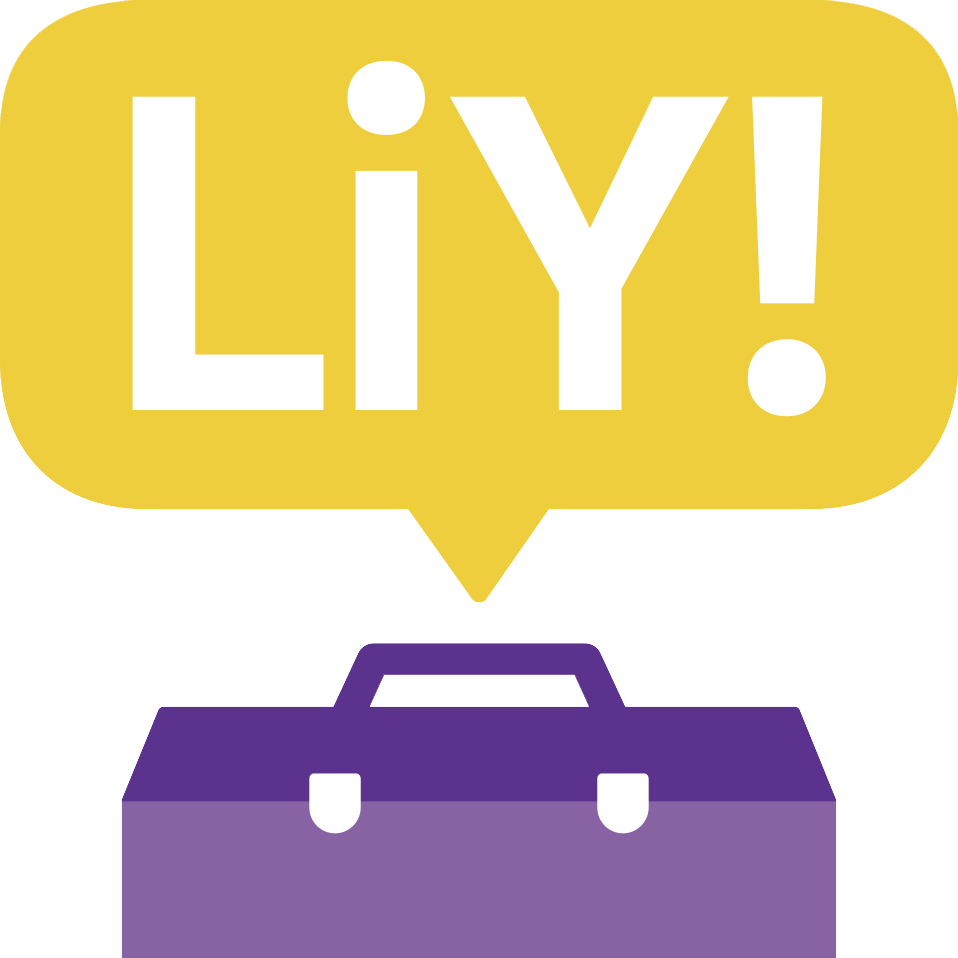 [Speaker Notes: Allow groups to share reflections on each case study, going through one case study at a time. 
Spend 3-4 minutes max per case study discussion. 
Encourage attendees to share big impressions
You will not have enough time to discuss each question in detail.]
Conclusion
Did we miss anything?
What new ideas did you discover?
Which of these will work on your campus?
What will you take home and use?
8
Case Study: Mentoring > Department Chairs Working with Diverse Faculty
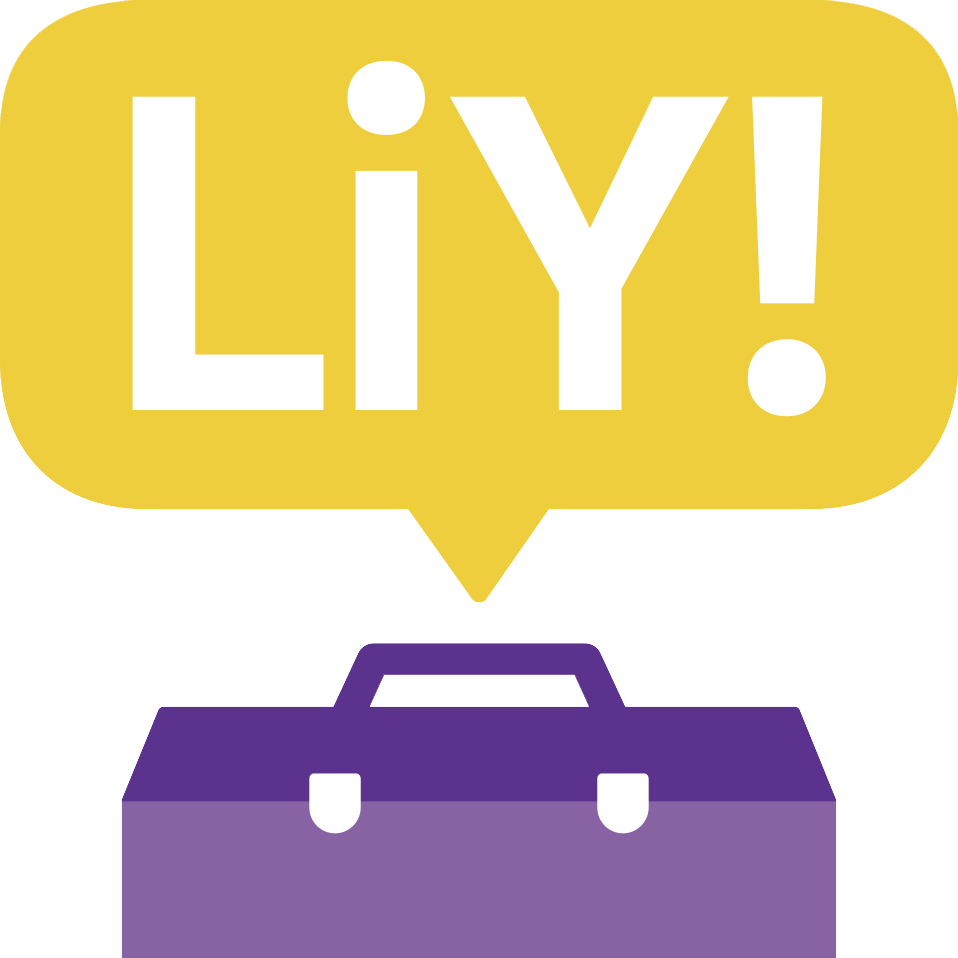